Отчет о проведении экологической  акции 
«Кормушки для птиц» 
в МДОУ «Детский сад № 101»
12 ноября
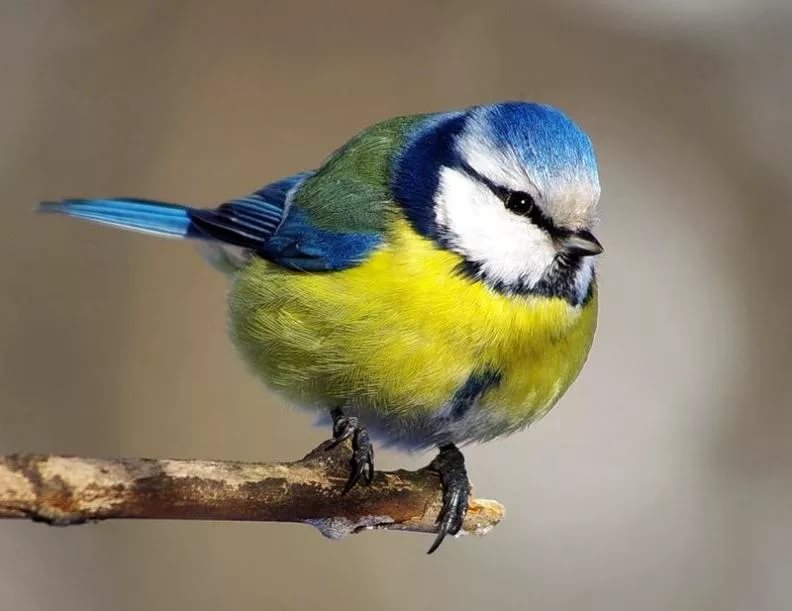 Цель акции – привлечение внимания подрастающего поколения к проблемам охраны окружающей среды.
Задачи акции: 
– формировать экологическую культуру у детей дошкольного возраста;
– воспитывать у детей бережное отношение к природе;
– вовлекать детей и родителей в активную творческую деятельность дошкольной образовательной организации.
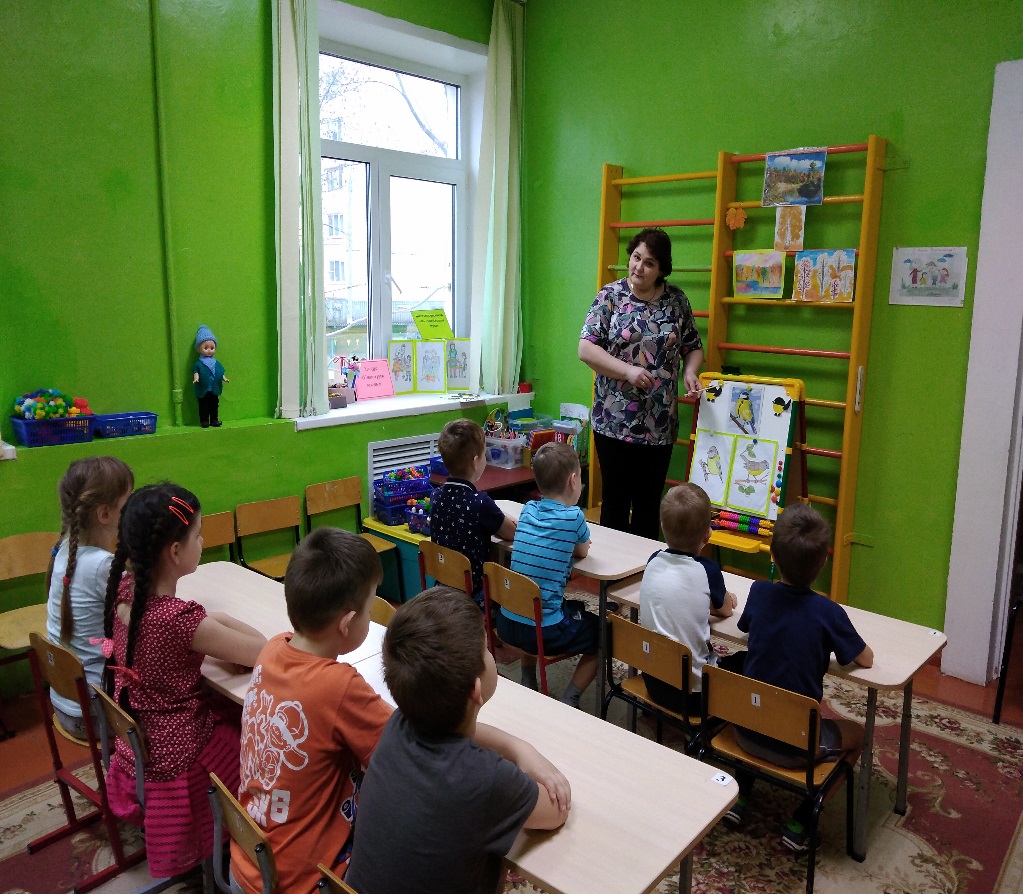 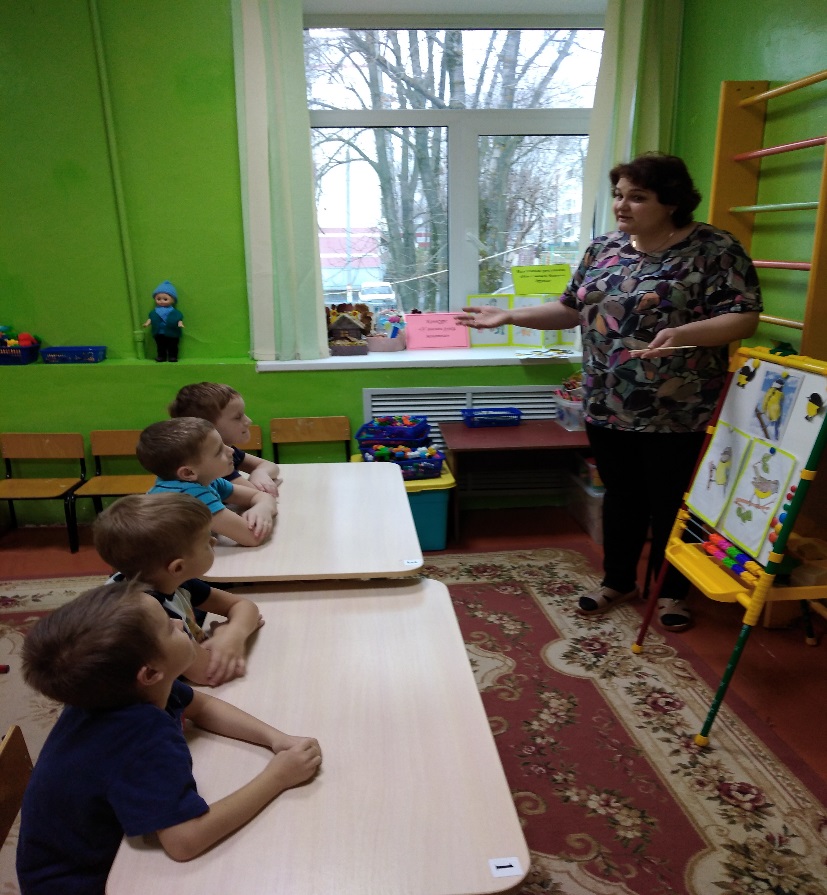 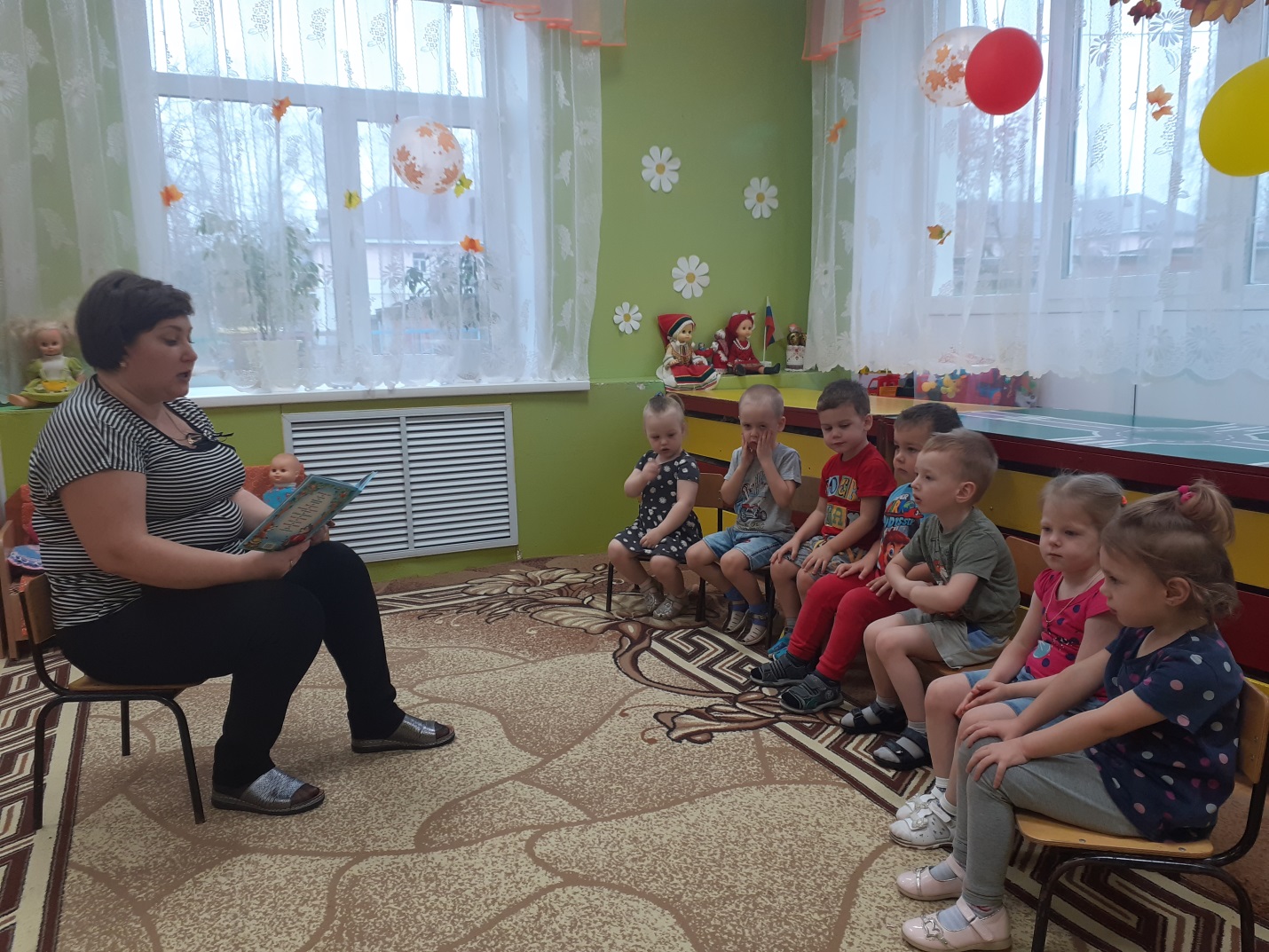 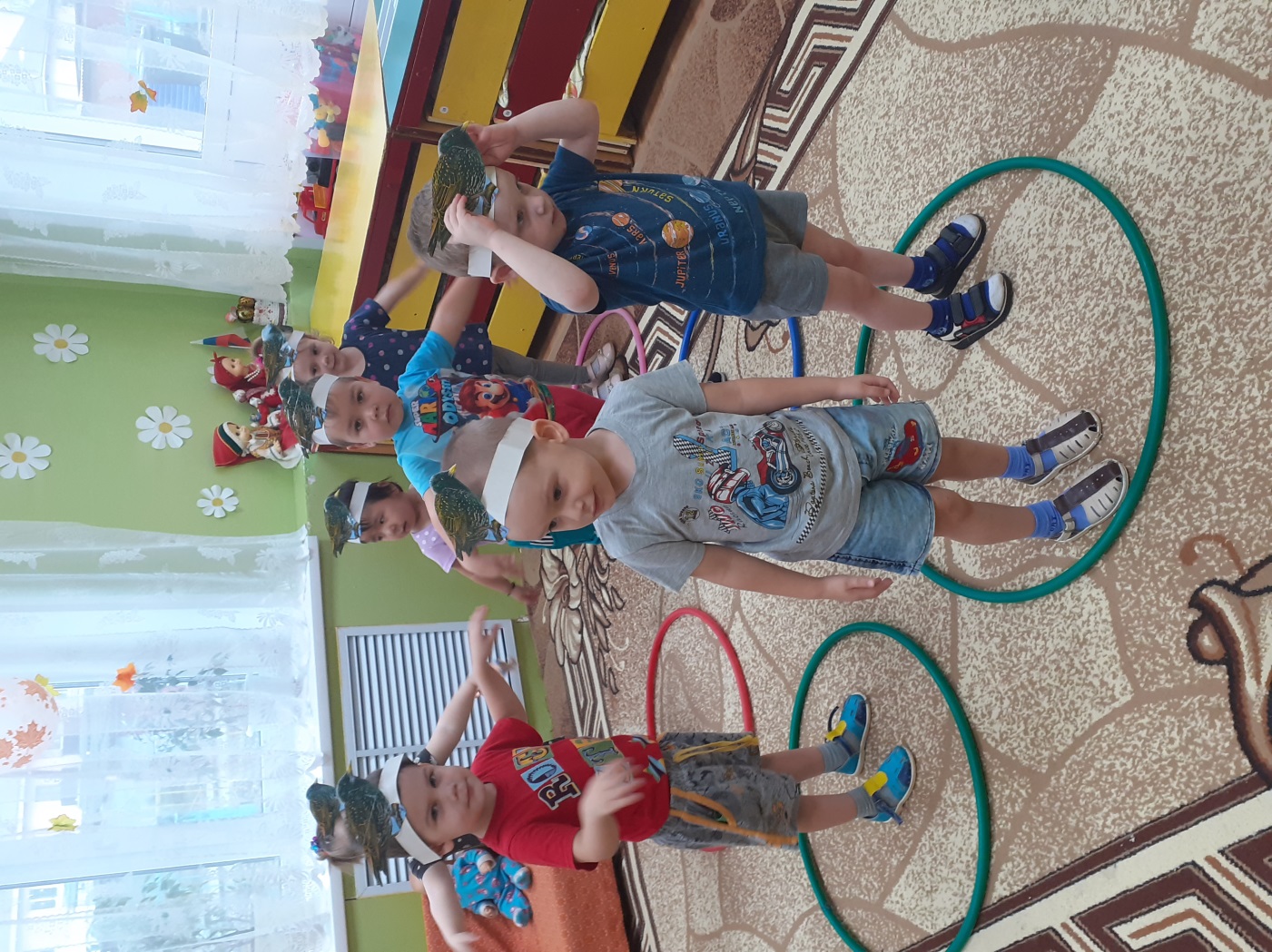 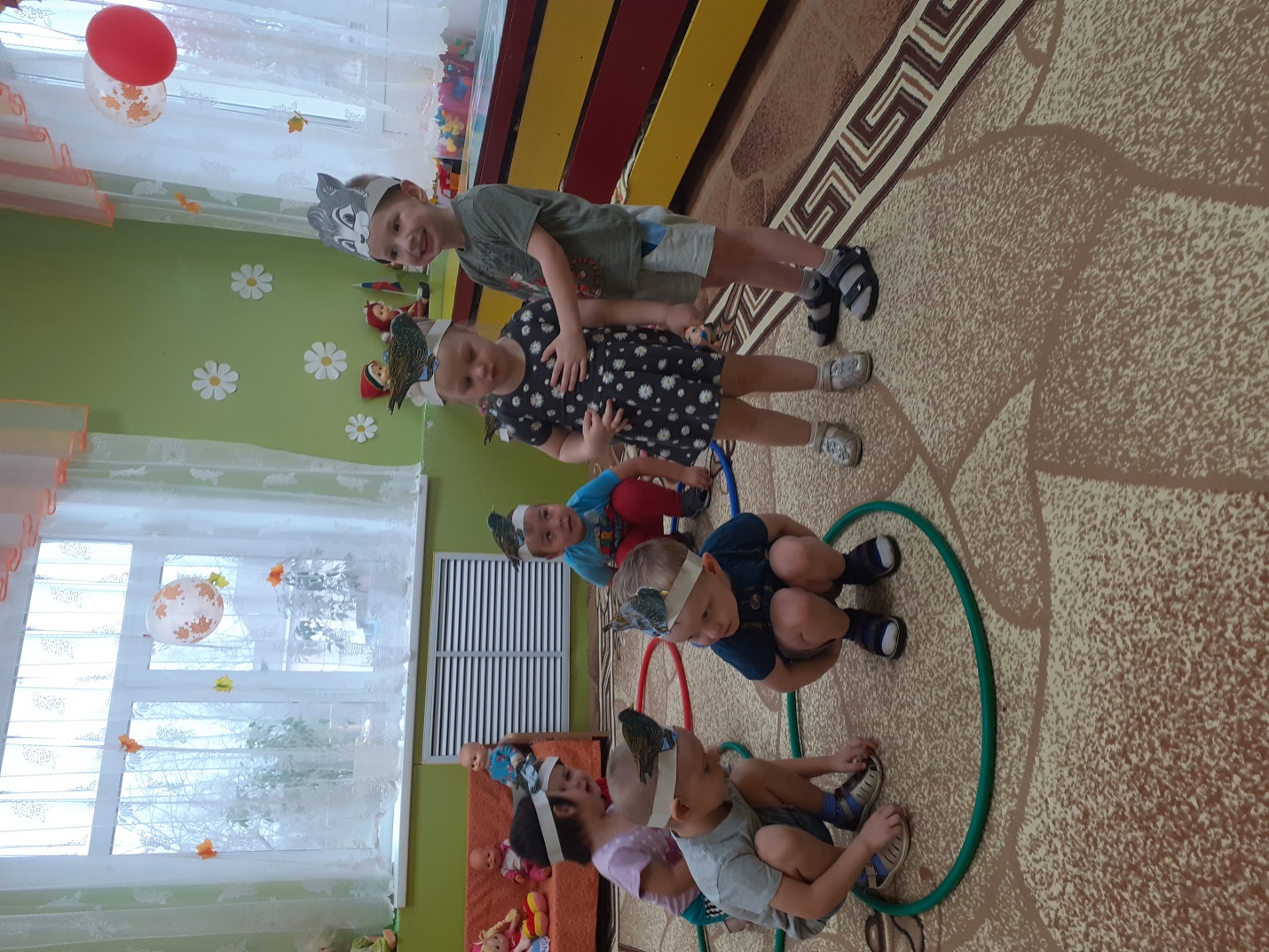 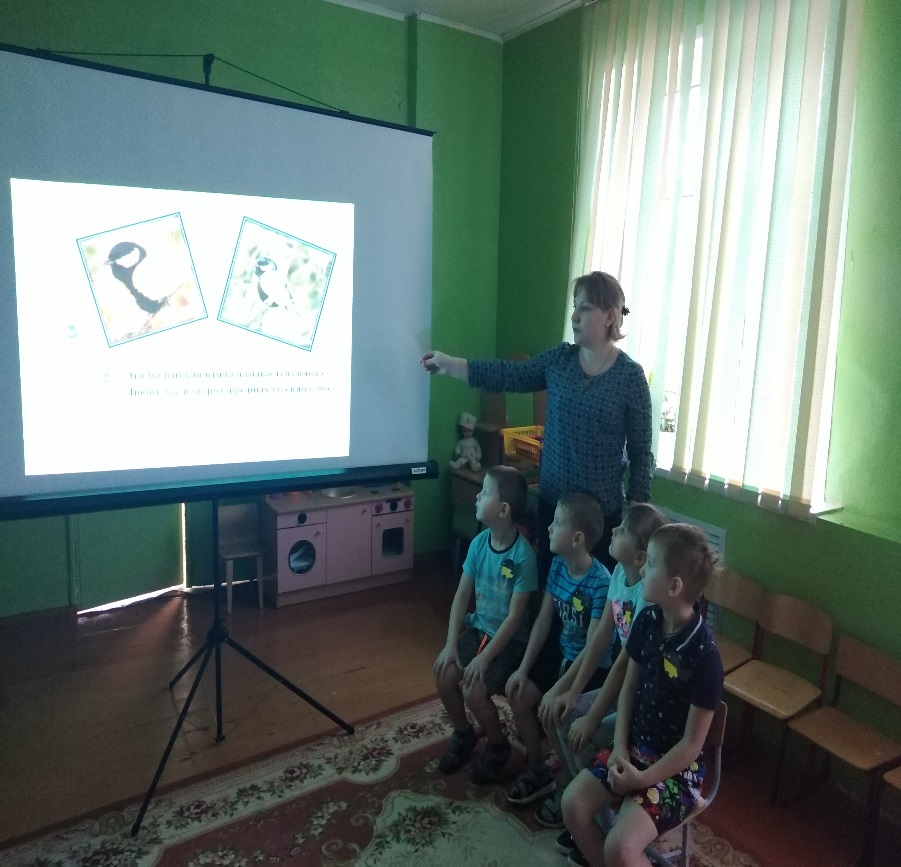 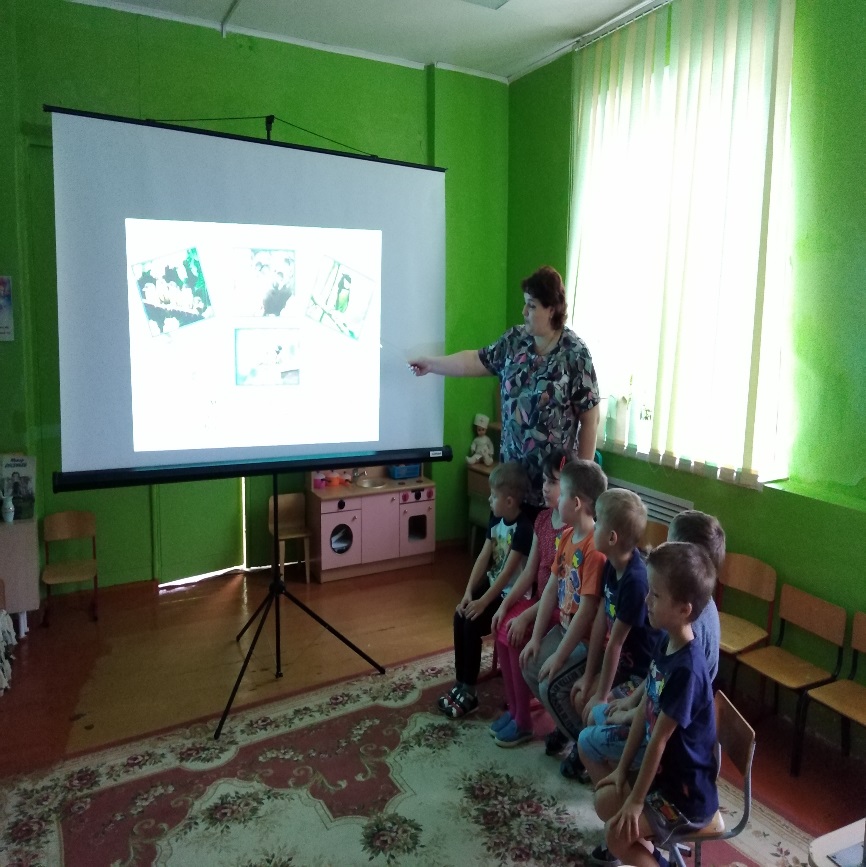 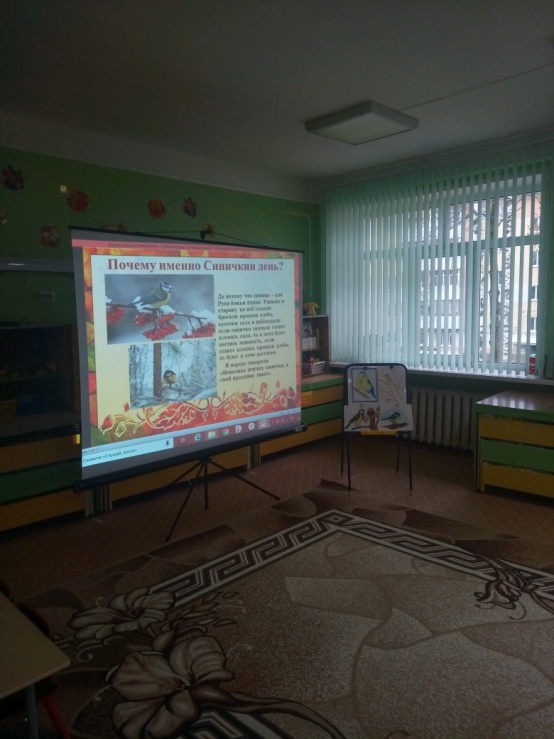 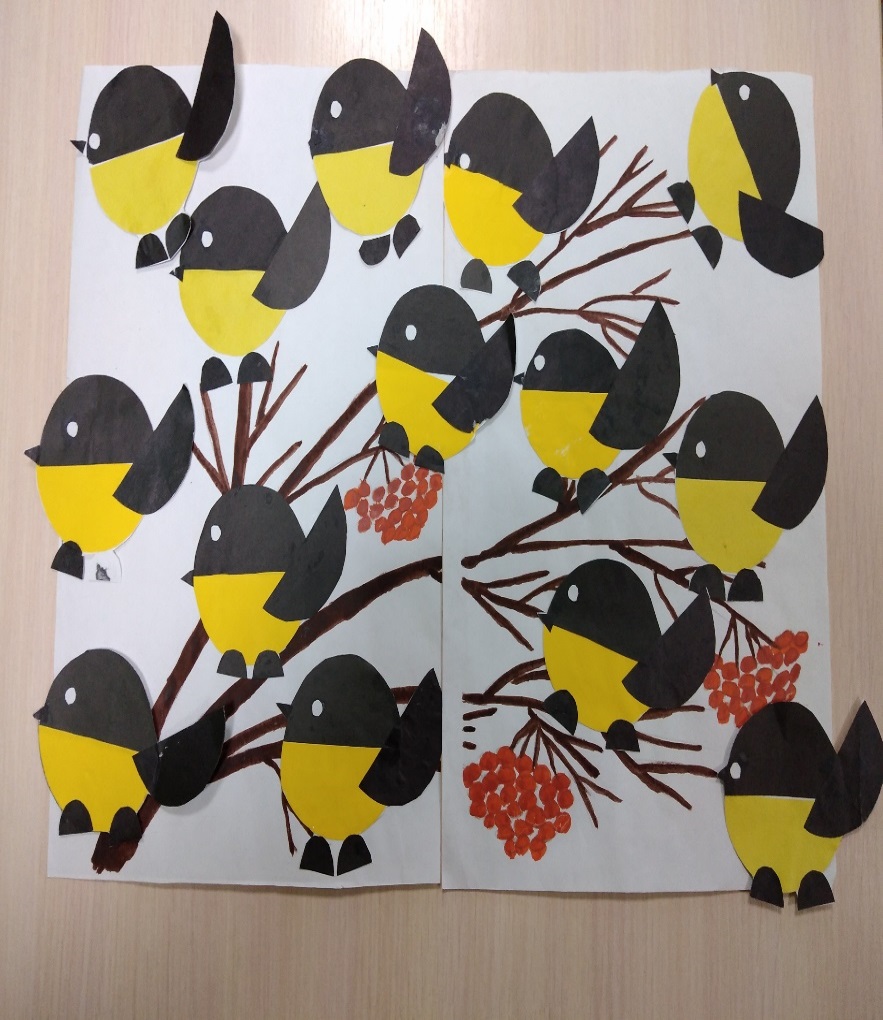 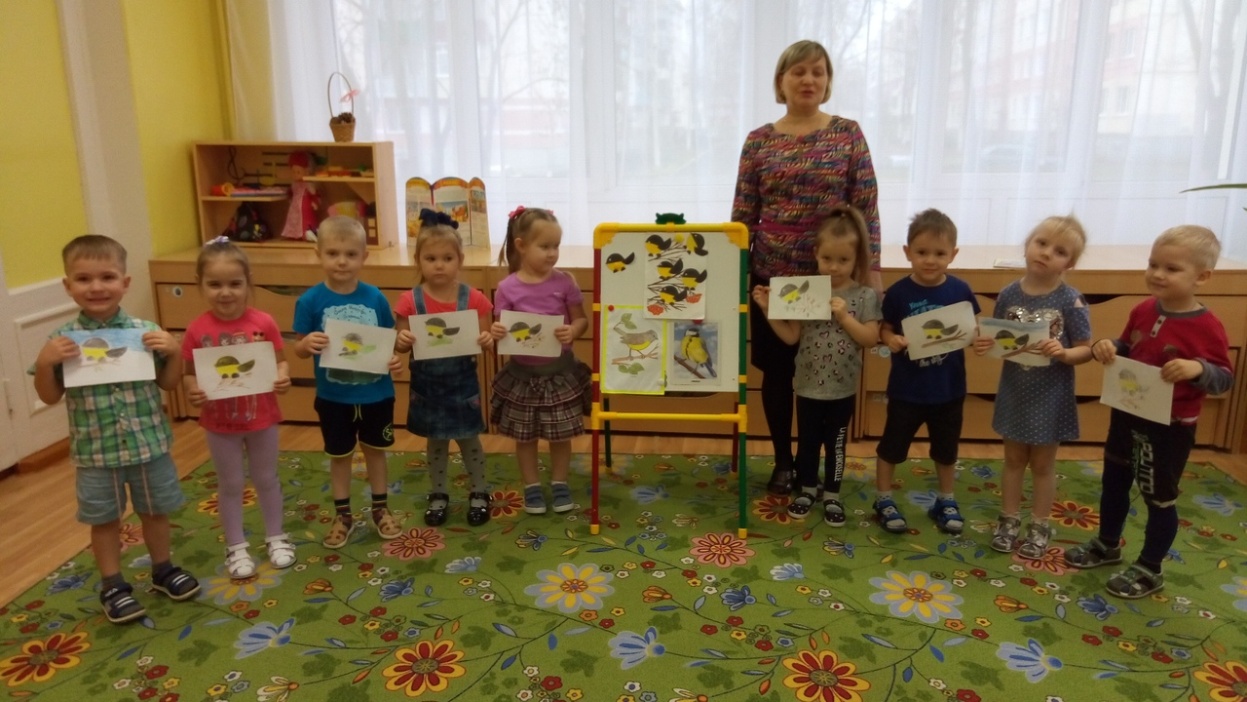 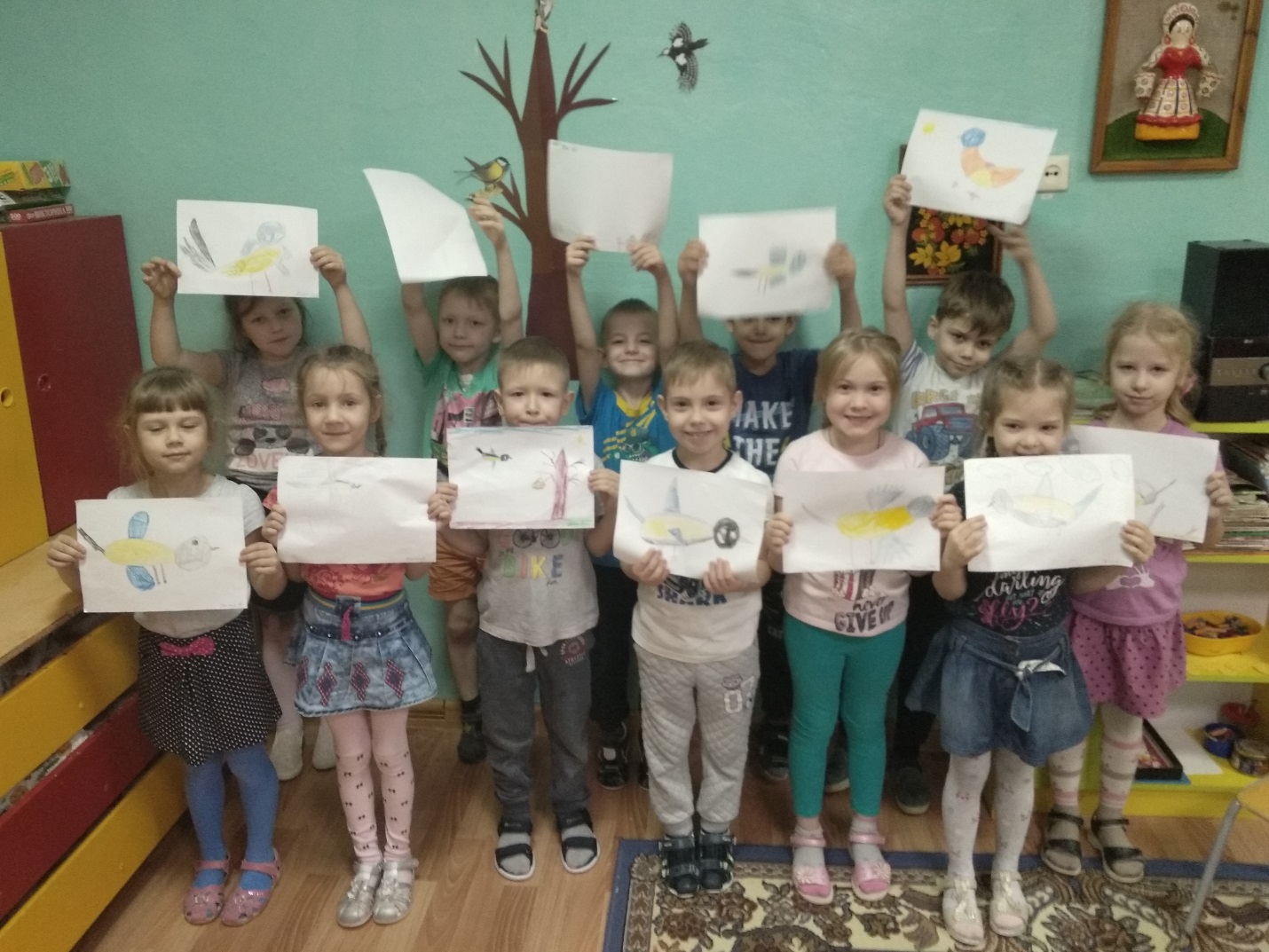 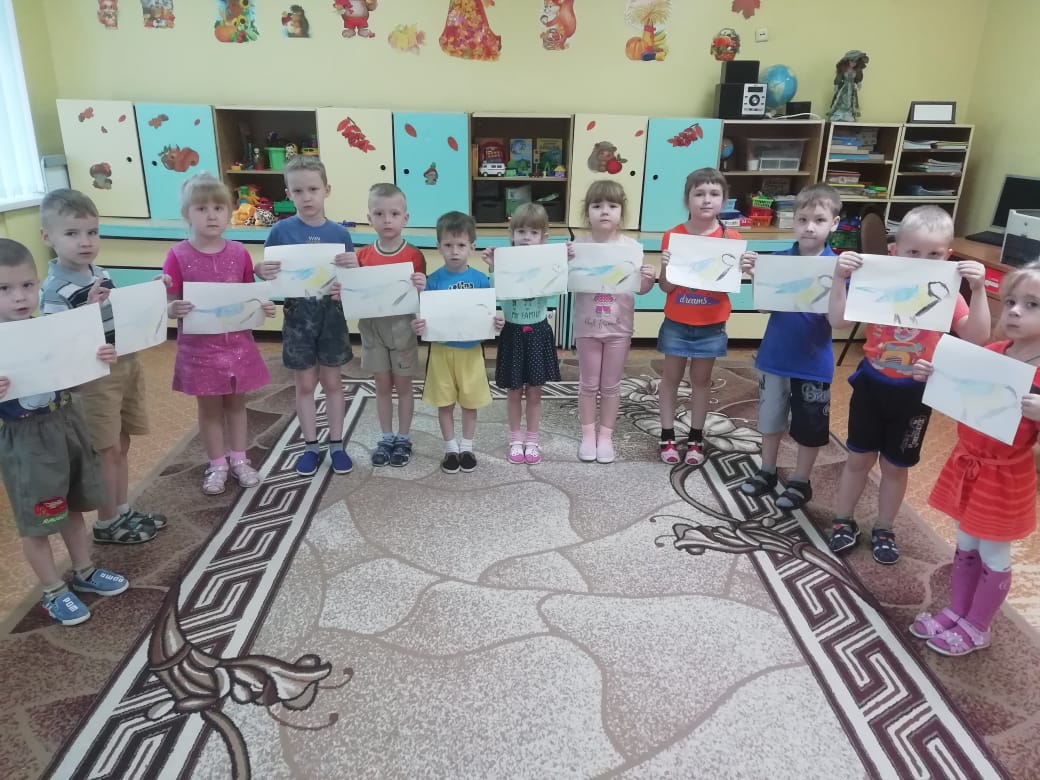 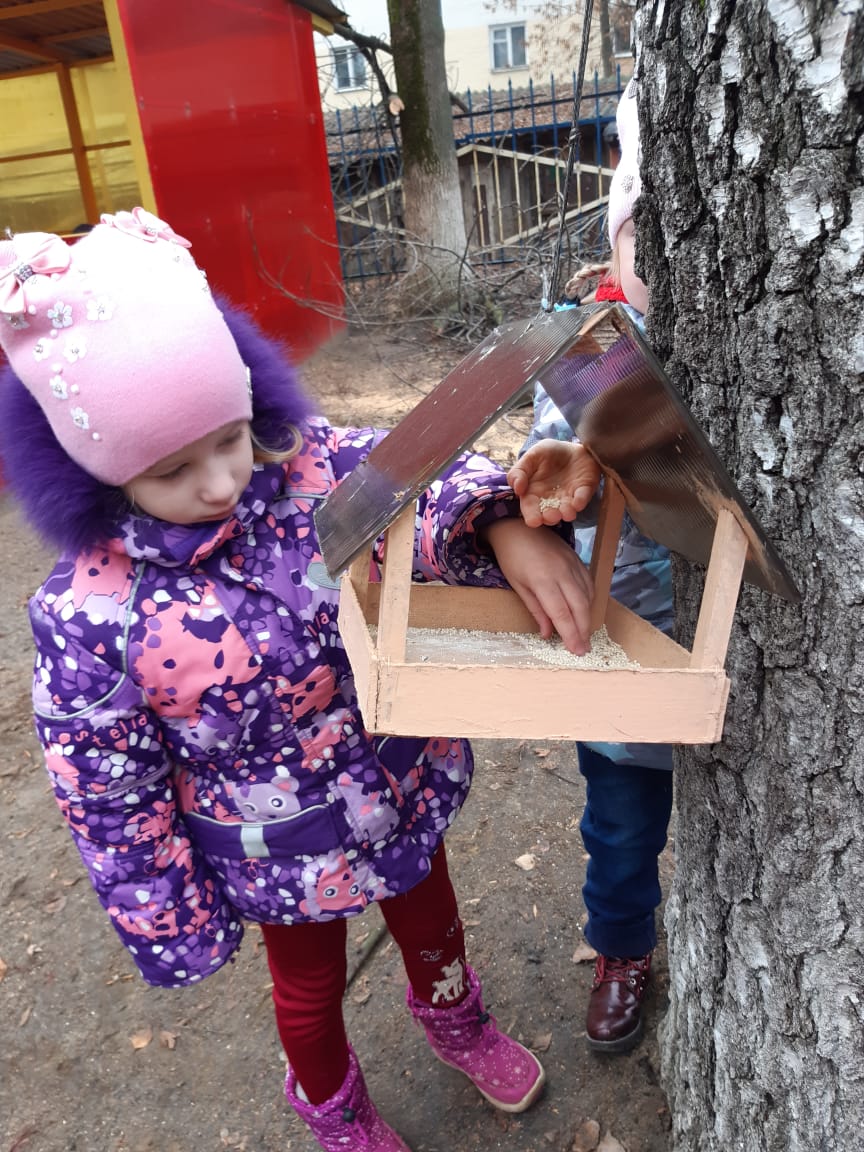 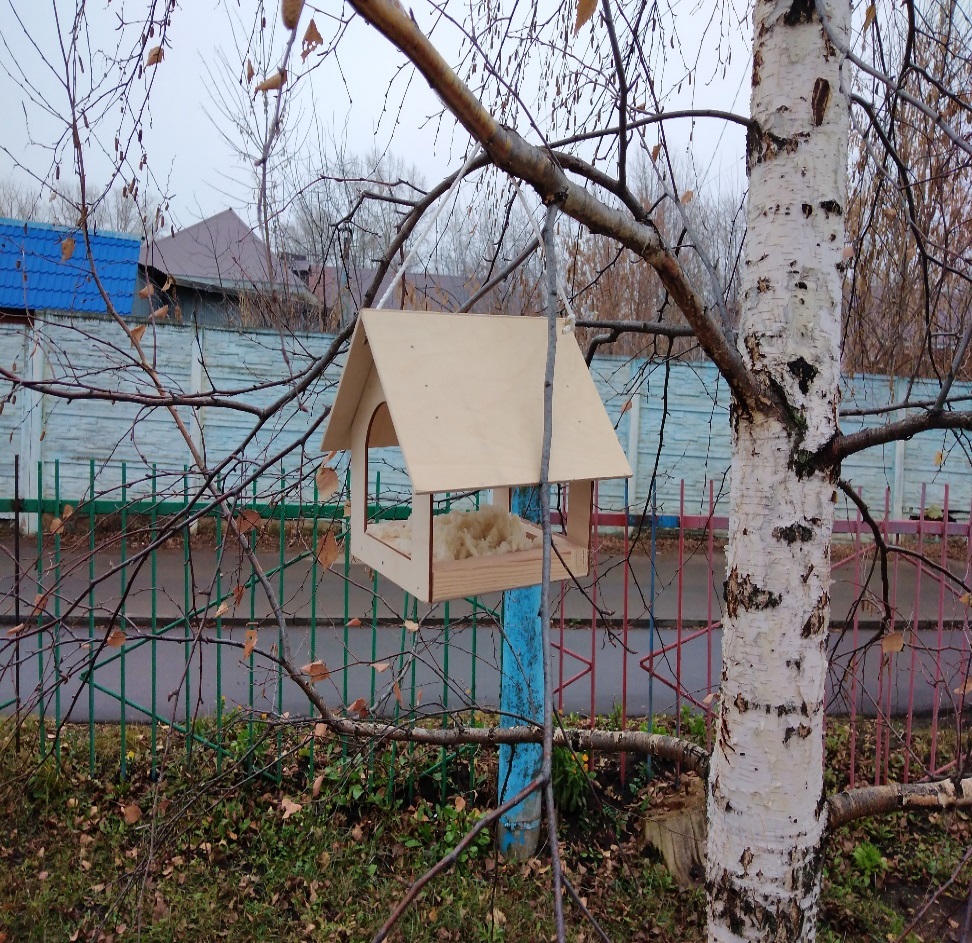 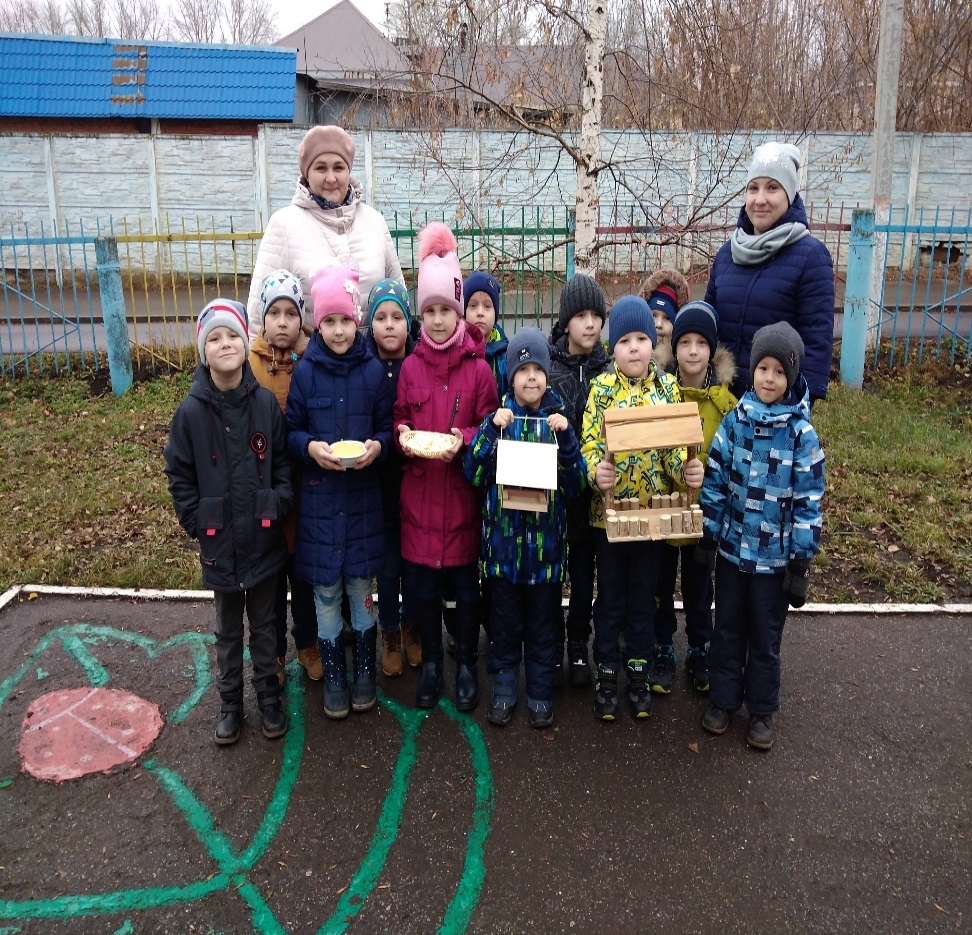 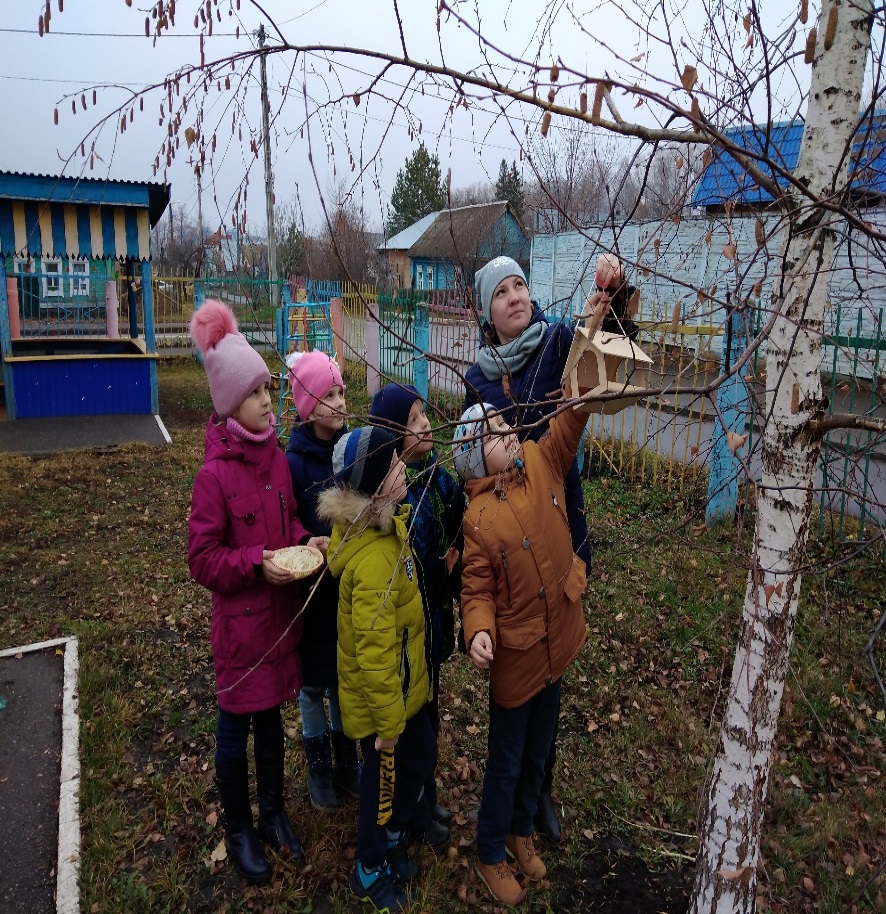 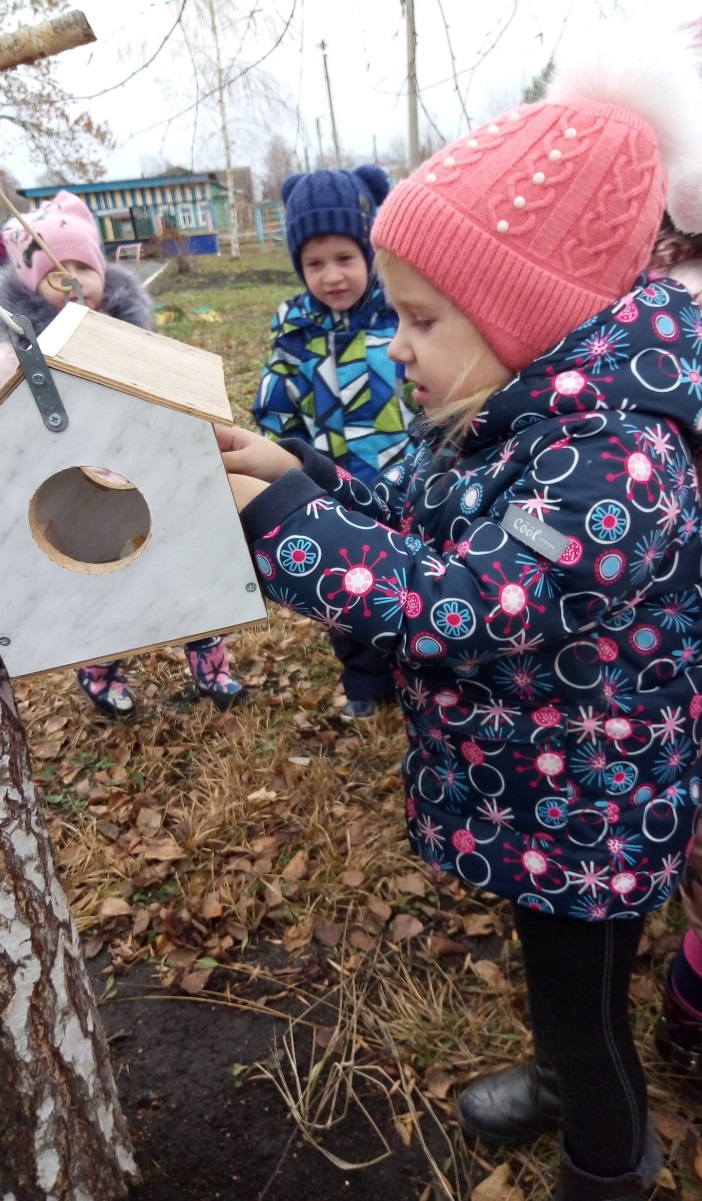 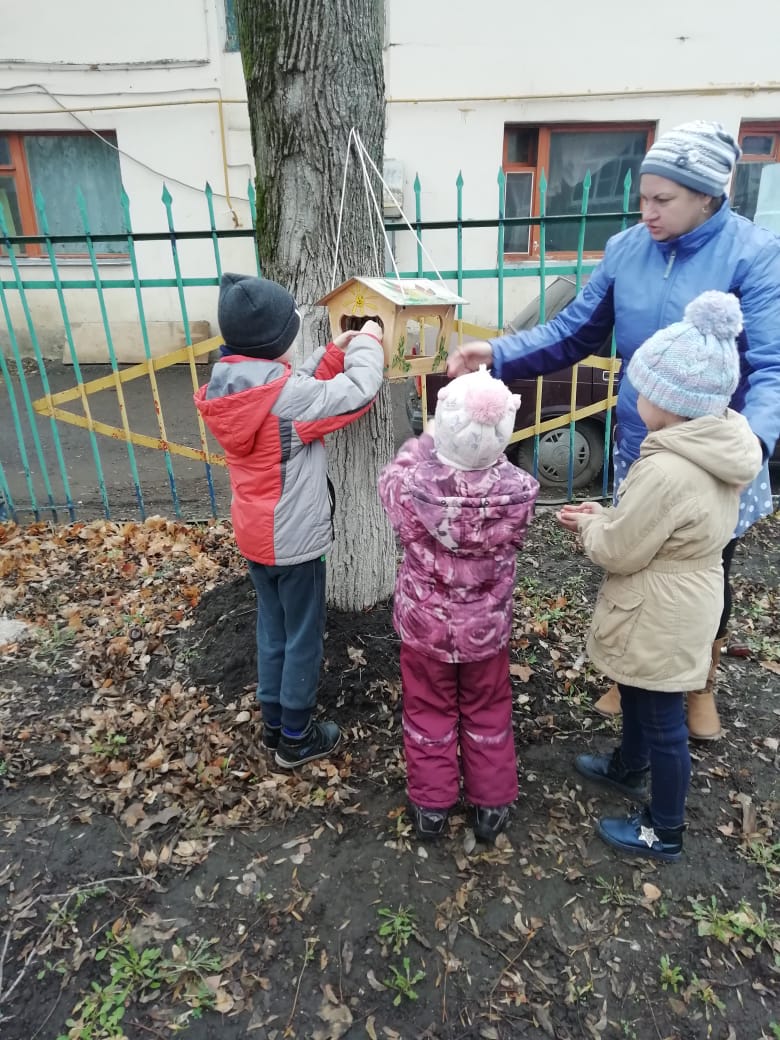 Спасибо за внимание!
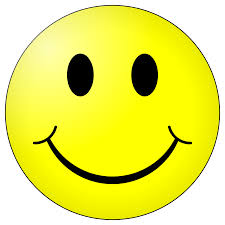